Знакомство с понятием «Узор» и «Орнамент».
«Волшебное солнышко»
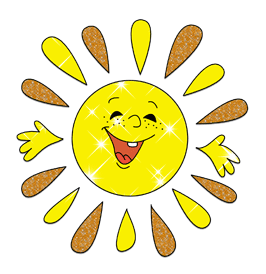 Чтобы хорошо учиться,
Надо очень много знать.
Каждый день шкатулку знаний
Непременно пополнять!
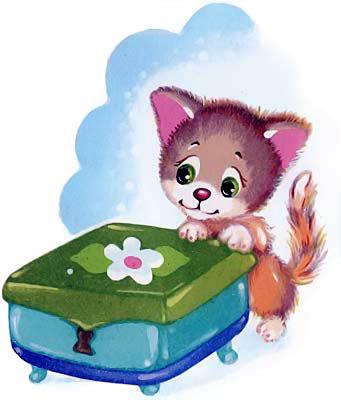 ?
?
?
?
?
Узоры на посуде
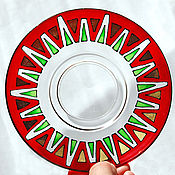 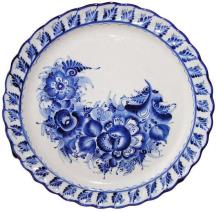 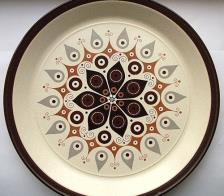 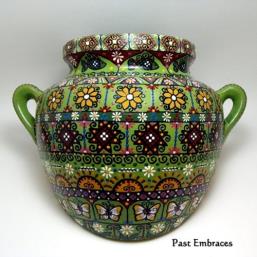 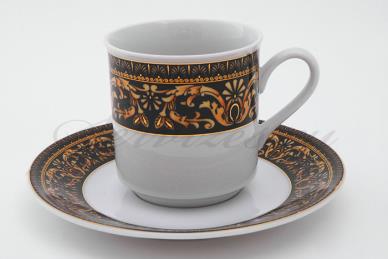 На одежде
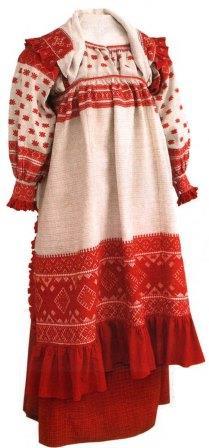 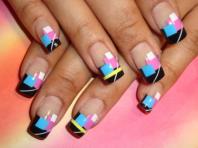 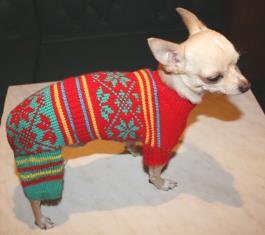 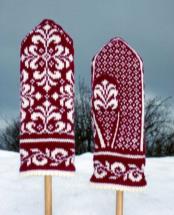 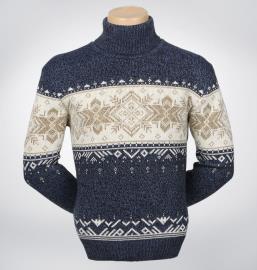 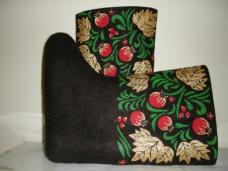 В интерьере
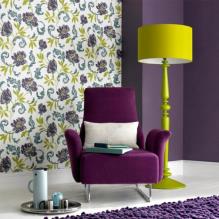 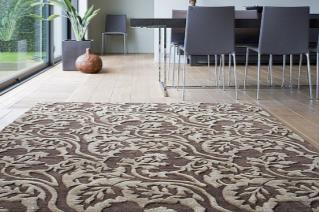 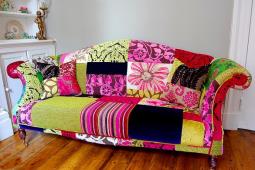 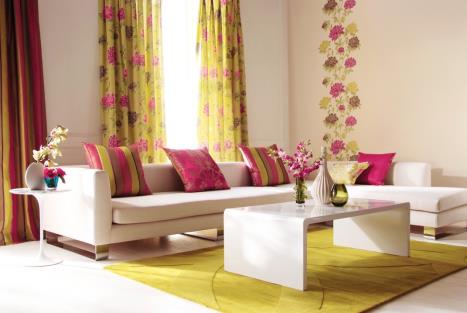 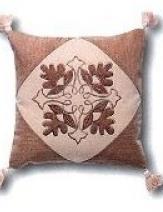 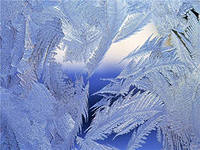 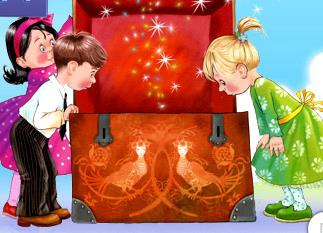 ?
Спасибо за внимание!
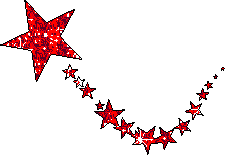 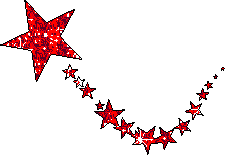 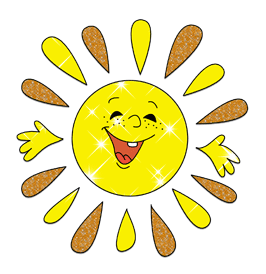